Southeast Seattle Education Coalition
DEPARTMENT OF TECHNOLOGY SERVICES (DOTS)
Presented by:  Carmen A. Rahm, CIO
With David Oestreicher, Director of Technology Infrastructure
and Colleen Halvorson, Manager of Technology Support Services
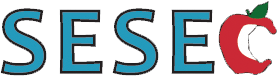 April 2016 Meeting
April 21st, 2016
Main Topic:  SPS’s Technology Vision for Teaching & Learning: Creating Equity Throughout the District
 
Discussion Question:	What can the Department of Technology Services do to provide equitable access to technology, and ultimately equitable access to a quality learning experience, for all students across SPS and in the Southeast Region?
 
CREATING THE COMMON VISION:
The Teaching & Learning Technology Vision Summit and Town Hall Meetings (Quick Overview)										10 minutes
The Teaching & Learning Technology Vision:  A Day in the Life of a 21st Century SPS Student (Video & Discussion)							10 minutes

QUESTIONS & DISCUSSION						10 minutes

SMALL GROUP ACTIVITY						20 minutes
What is the SESEC Vision for Technology in T&L?
How can DoTS help make the SESEC Vision a Reality?  

WRAP-UP and NEXT STEPS						10 minutes
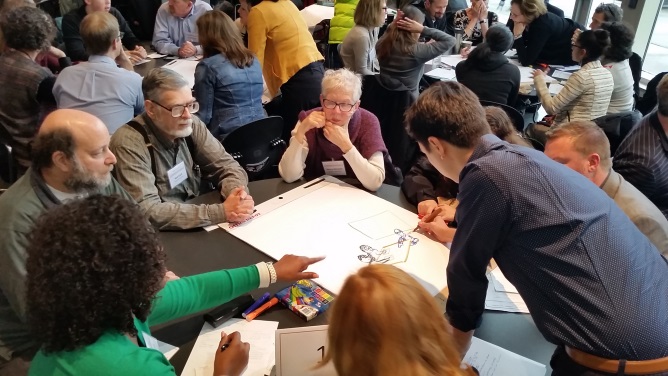 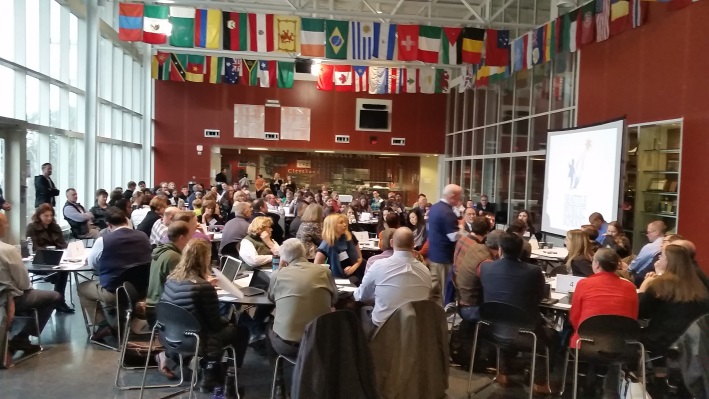 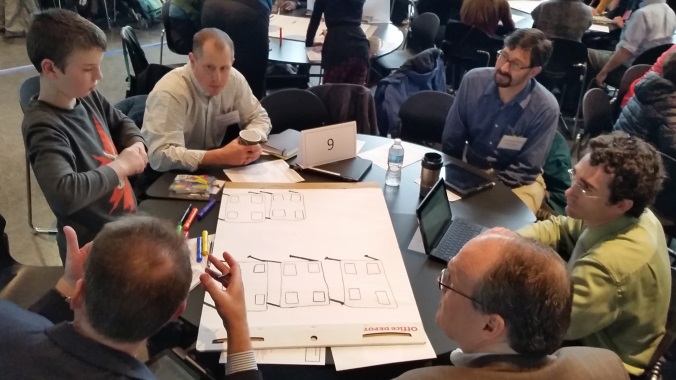 Table 8, with 5th grade student, develops one of their 3 sketches
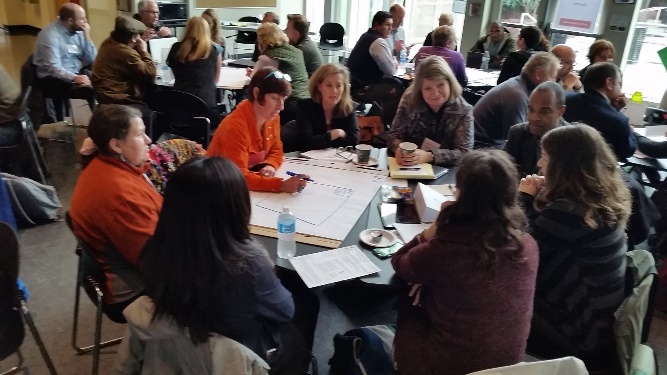 Table 4 ,with HS student, develops one of their “Day In
The Life” sketches
Hosted at Cleveland HS
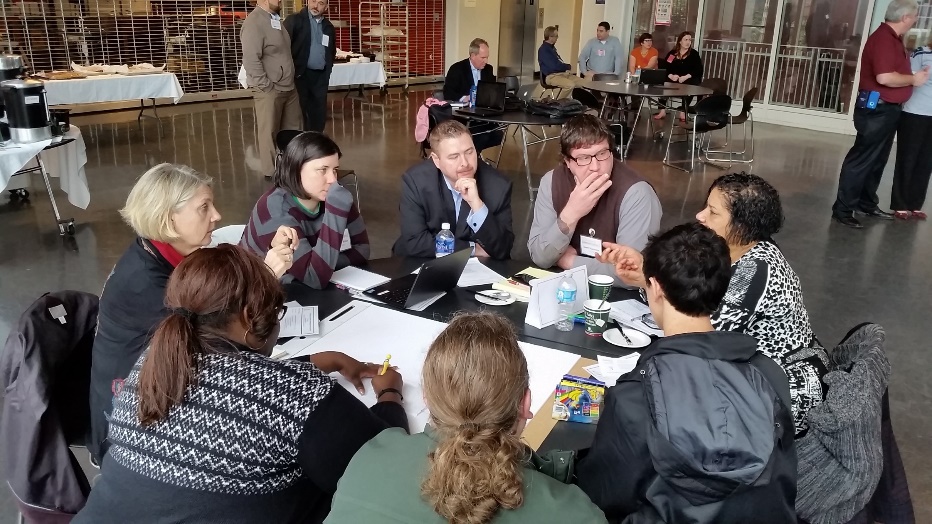 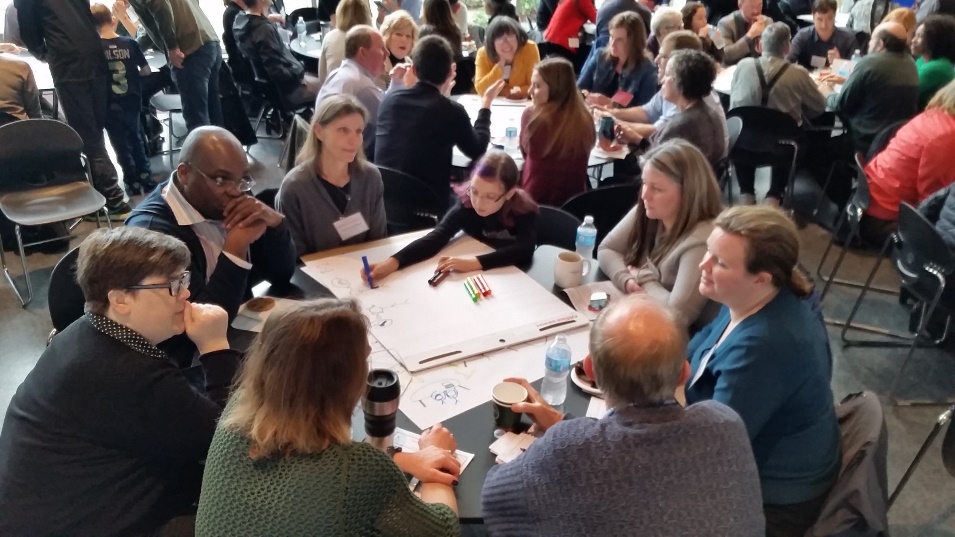 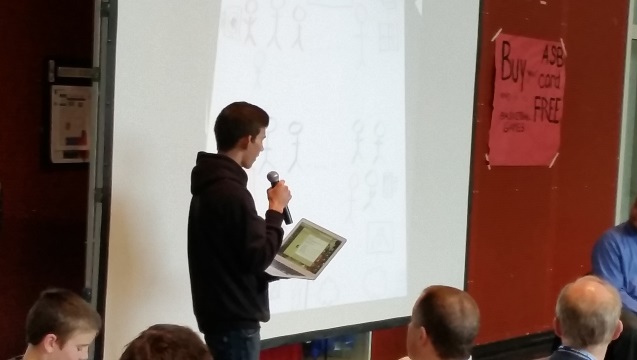 Table 12 discusses options for one of their “Day In The Life” sketches
Student presents to Summit attendees
Scenes from the 2015 Teaching & Learning Technology Vision Summit
(120 Students, Parents, Teachers, Principals, District Leaders, Community Partners, and 
Educational Technology Partners)
3
District-Wide “Town Hall Meetings”
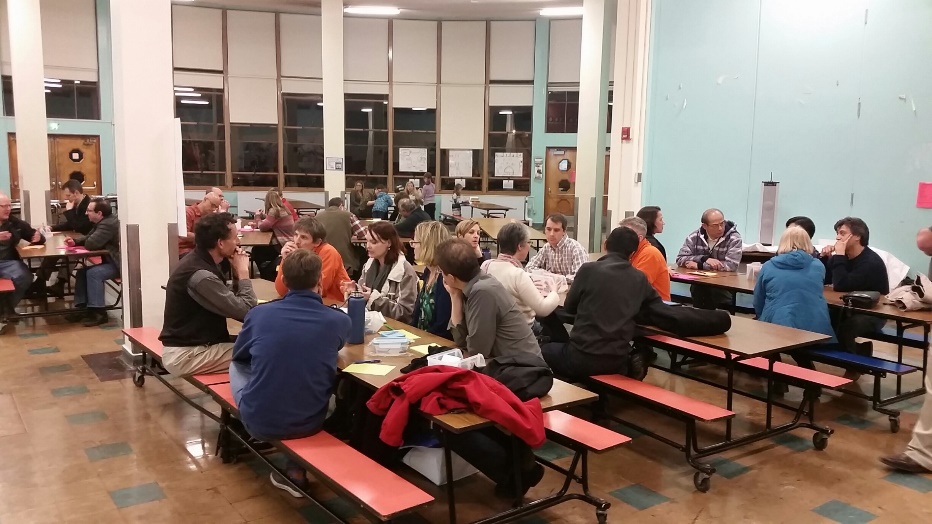 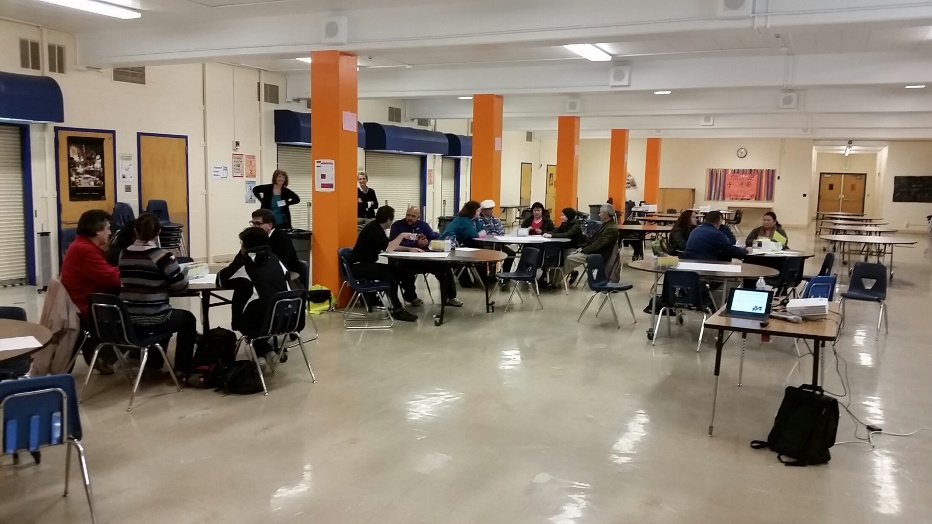 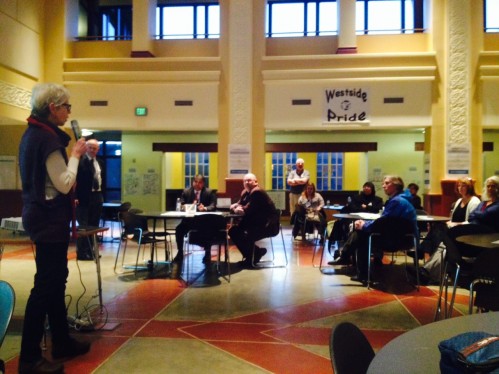 Northeast
Southeast
Southwest
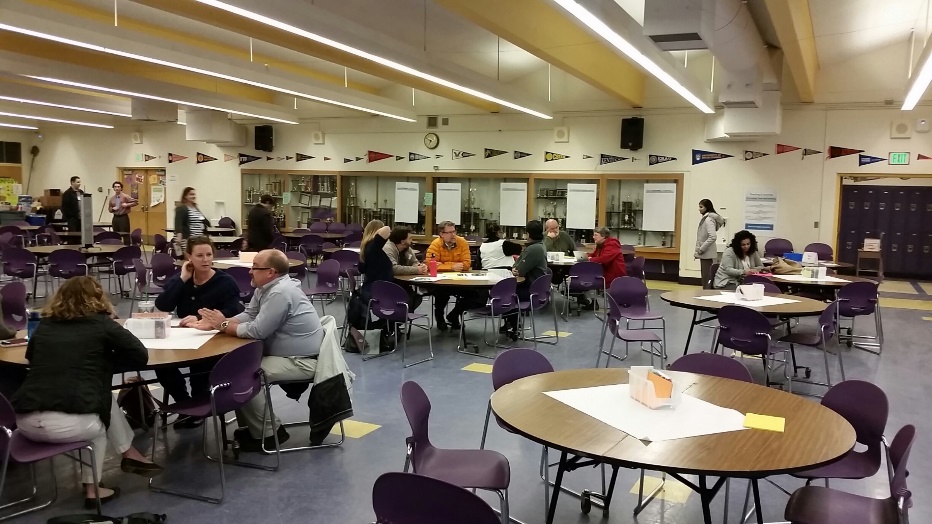 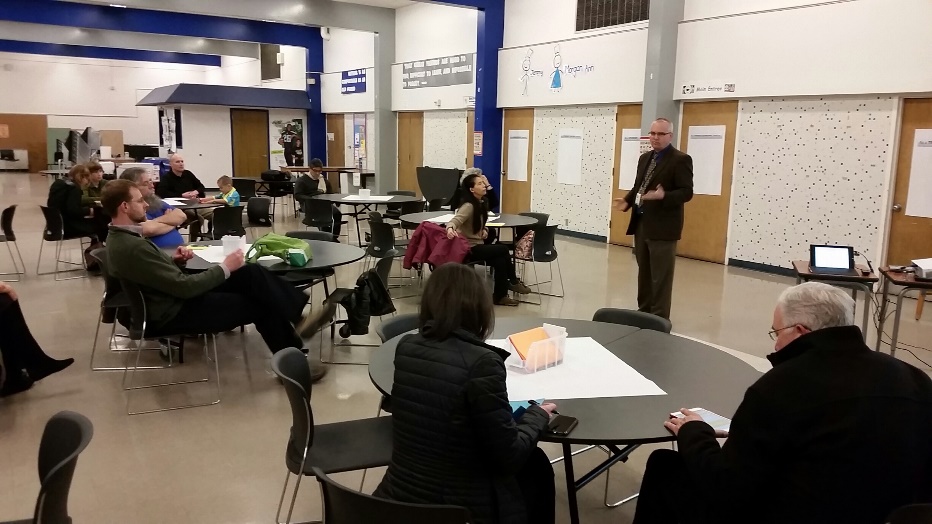 Central
Northwest
The Vision as a Video
Currently available in:
English
Somali  (in final QA)

Coming Soon:
Spanish
Chinese
Vietnamese 

Other Possible Languages:
Tagalog
Amharic
Tigrigna
Oromo
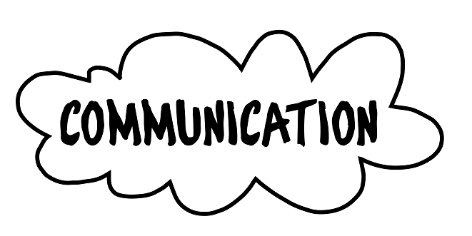 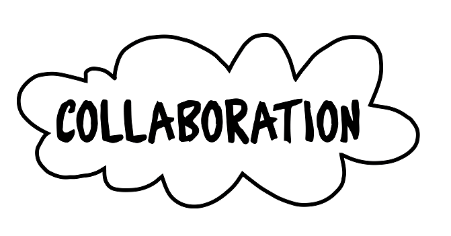 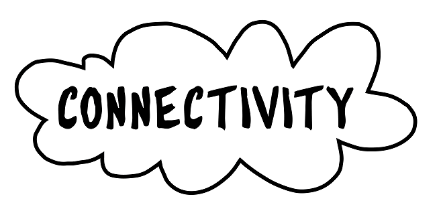 ……… and much more!
2016-17 Computer Deployments (Southeast)
2015 Computer Deployments (Southeast)
Main Topic:  SPS’s Technology Vision for Teaching & Learning: Creating Equity Throughout the District
 
Discussion Question:	What can the Department of Technology Services do to provide equitable access to technology, and ultimately equitable access to a quality learning experience, for all students across SPS and in the Southeast Region?
 
CREATING THE COMMON VISION:
The Teaching & Learning Technology Vision Summit and Town Hall Meetings (Quick Overview)										10 minutes
The Teaching & Learning Technology Vision:  A Day in the Life of a 21st Century SPS Student (Video & Discussion)							10 minutes

QUESTIONS & DISCUSSION						10 minutes

SMALL GROUP ACTIVITY						20 minutes
What is the SESEC Vision for Technology in T&L?
How can DoTS help make the SESEC Vision a Reality?  

WRAP-UP and NEXT STEPS						10 minutes